Wulfric Ladies Hockey Club2019/20 AGM and Covid return to hockey meeting.
Agenda
Captain’s Report and brief EHA resolution update
Treasurer’s Report
Fixture’s Report 
Election of officers
COVID strategies for return to play
Fixtures Secretary to update of fixtures
Awards
Captain’s  Report
League ended abruptly this year but positions are as follows
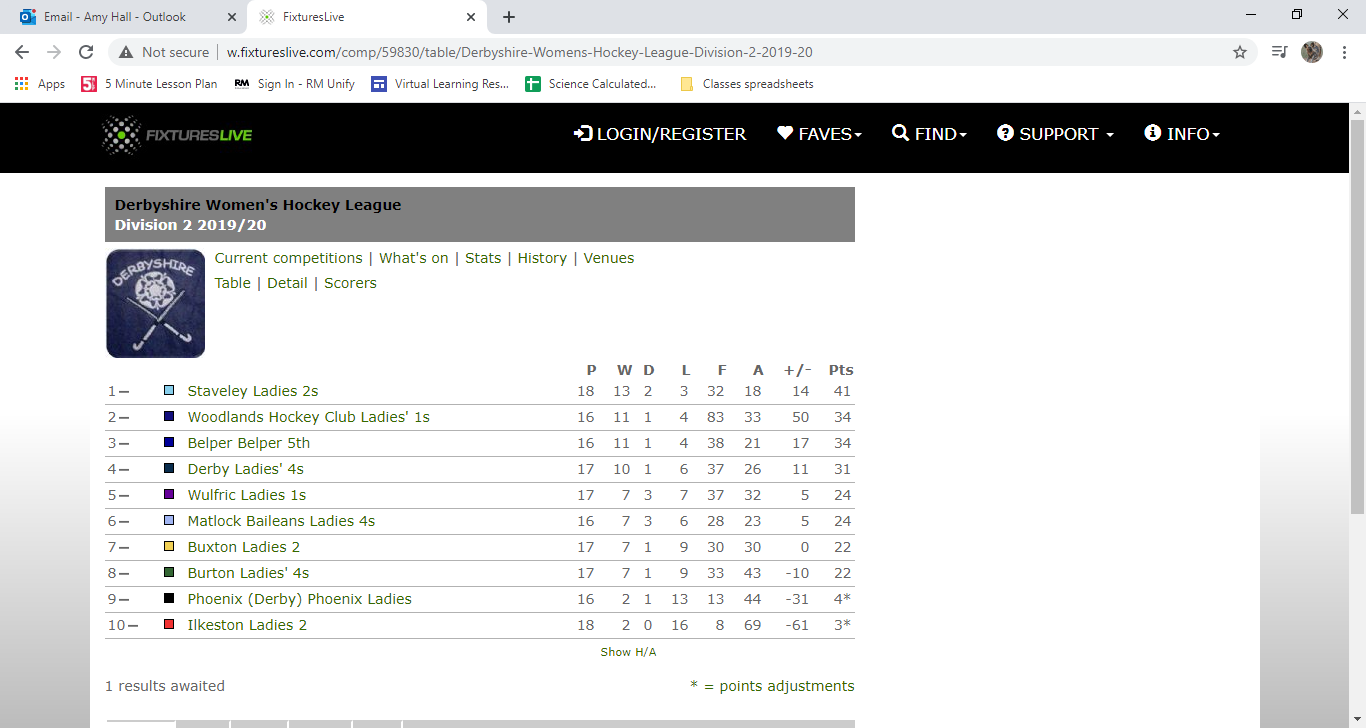 Team is settled from last year as far as I know
Vicky will not be joining us until Jan at the earliest – Massive Congratulations again to the family and we hope all goes well and you will be back with us soon.
Verity is working shifts on Sat so will not be joining us (in goal) this year – volunteers please let me know and thank you already to Elina who has said she will do some matches for us in goal.
Treasurer’s  Report
See attached report
Annual Subs for 2020-21 season
Due to how Shobnall ask us to pay in advance we need to make sure that we have funds in the bank early
There is enough money for now
Please can we have every subs in by end of Oct
Subs and match fees constant at £60 and £7
Let Jess know if you need a payment plan option
Request Andy’s bank details to pay into his account
Fixture’s  Report
All but one match played and umpires provided
The last game was cancelled by EHA due to COVID lockdown measures
Shobnall mix up  meant we did have the one game unplayed.
Election of Officers
Captain – Amy (prepared to stand again)
Treasurer/ Secretary – Jess (prepared to stand again)
Fixtures Secretary  - Carla (prepared to stand again)
Treasurer support officer - ???
DBS and Child protection officer (Title??)  -Claire
NEW POSITIONS
Covid Officer – Amy
Results Officer - Carla
Covid officer job!
Covid officer named and registered with EHA for each club
Participation agreement register shared with captain (return to this later) as needed
Attendance reported to EHA after every session (training and matches)
Communicate rules and reg’s to members and spectators and keep them updated
Plan for if somebody gets sick
Responsible for TRACK AND TRACE
Personal message from COVID officer and committee
Whether you agree or disagree with the rules set out by government and EHA, by signing the participation agreement and arriving ready to play you are agreeing to abide by them.

We will remove people from the pitch if COVID safety isn’t considered when you are at hockey.

EVERYBODY is responsible for keeping each other safe 

Please let me know immediately if you develop symptoms. None of us will judge you or blame you etc any of us could pick it up at any time!
What do YOU need to do!
Please can you follow the links below and watch the video summarising the main points.

http://www.englandhockey.co.uk/page.asp?section=2633&sectionTitle=Covid%2D19+Club+Support
file:///C:/Users/AVH/Downloads/England_Hockey_Advice_for_Participants_-_Step_4.pdf
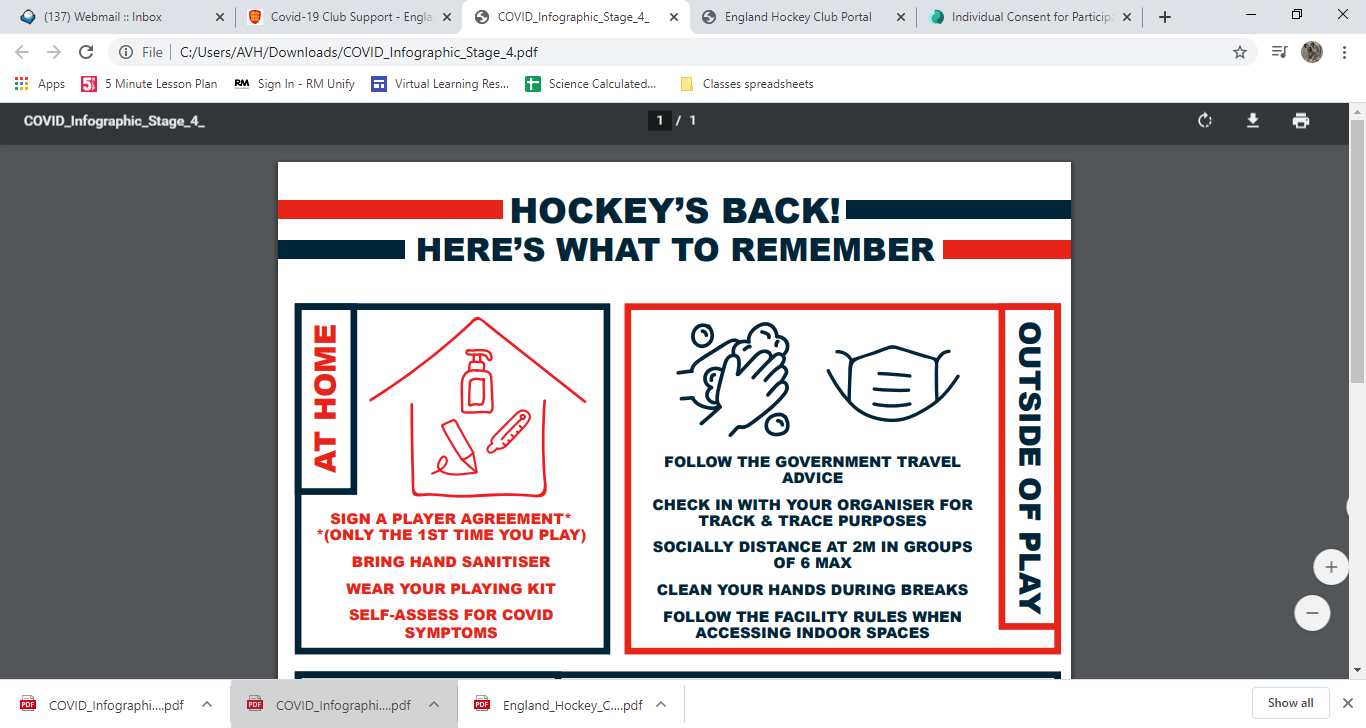 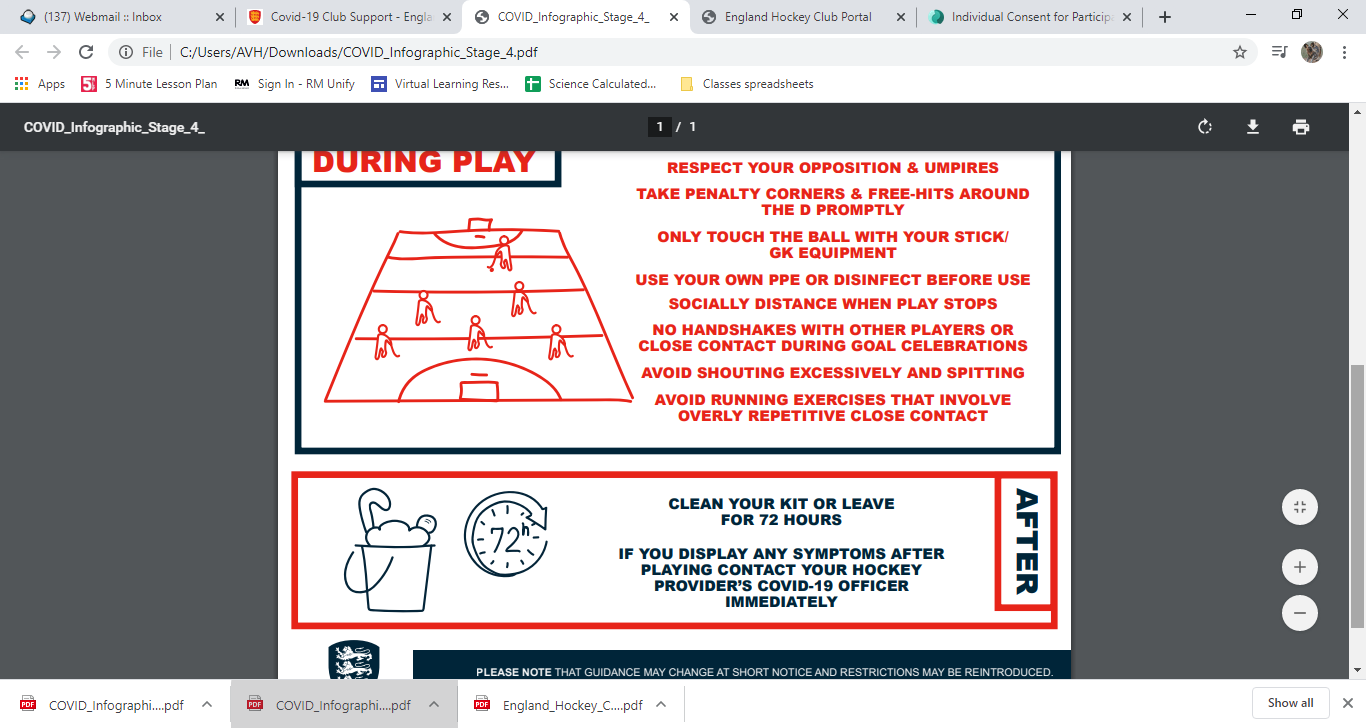 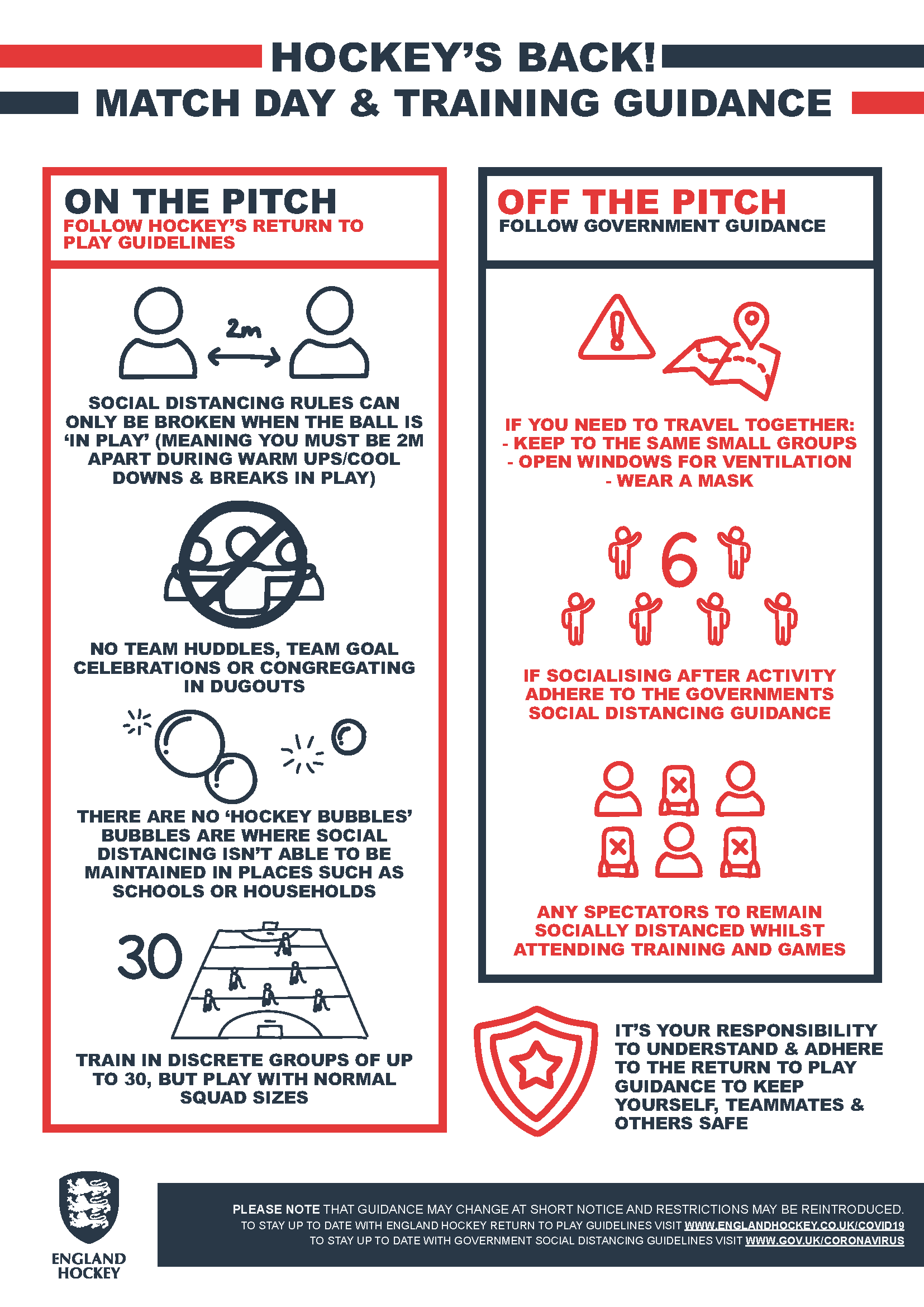 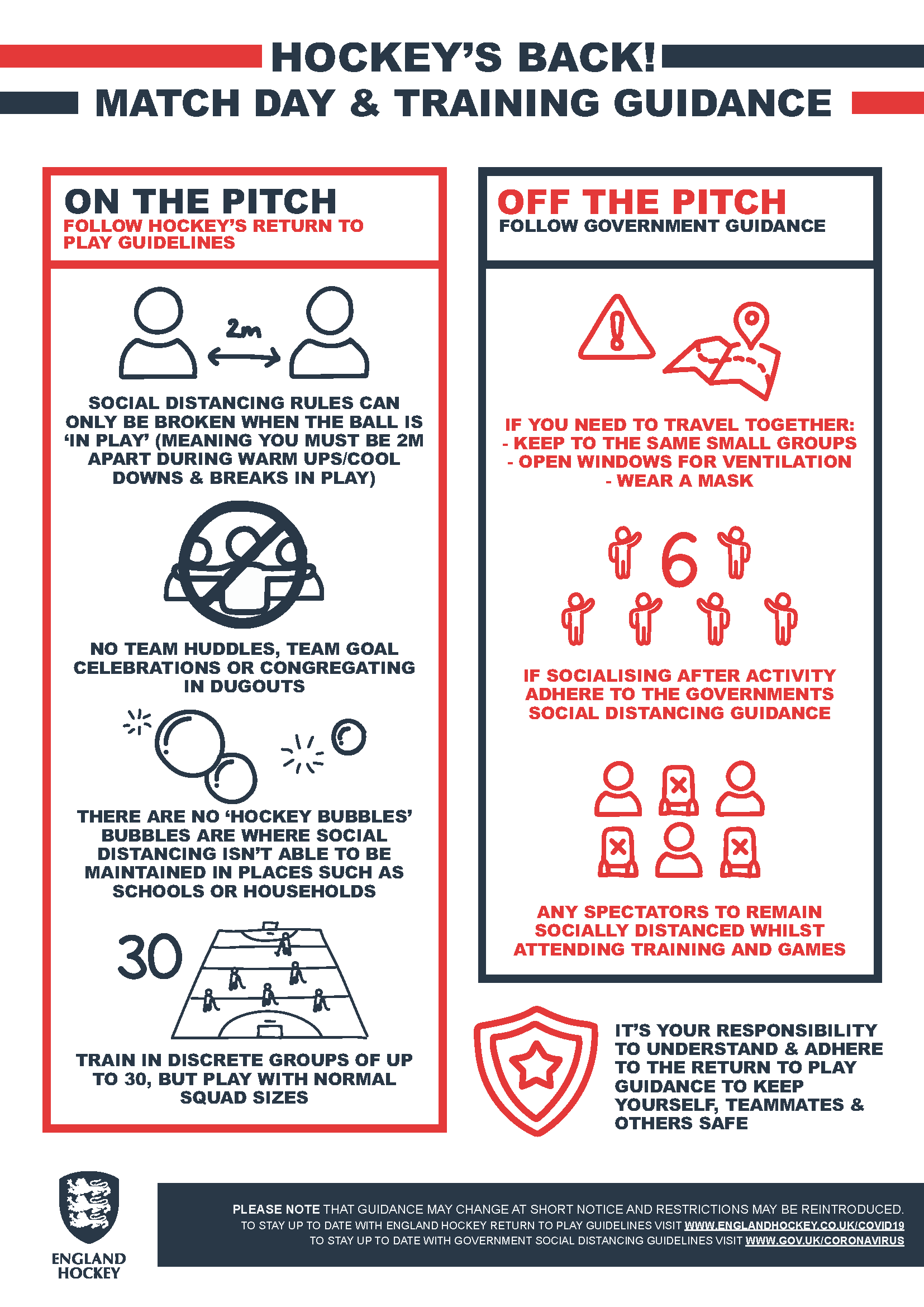 Fixtures
We have been given 10am or 1pm slots for all our games this year
We need to be flexible with regards to playing matches on Sunday / reversing fixtures and as a last resort on a weekday
This is mainly due to teams using school facilities and the 72 hour rule and schools not wanting to employ cleaners over weekends.
No refreshments at the moment
This is so we reduce the amount of time spent together and therefore the risk of infection
Wulfric main points – before play
Arrive in your kit and bring minimal extra things with you – Dug outs might not be available 
Hand gel before entry to the playing field
One person designated to get balls out and in the crate (hand gel before touching please) use your stick whenever sensible
KEEP 2M away during team talk / warm up (2 stick lengths)
Avoid touching gates, fences, goal posts etc
One person to help GK kit up wearing a face mask and hand gel before / after – same person at end of match please
Wulfric main points– during play
No touching in celebration etc
‘Handle’ balls with sticks not hands
Avoid shouting if possible
Stay 2m away from people at corners, free hits etc and if umpire is talking to you and half time
Hand gel to be used by all at half time kept with masks behind goals
Face masks to be worn by only one person per game or wiped down between people if needed with antibacterial wipes
Personal water bottles named and collected/returned to side line by individuals
Wulfric main points - After play
Stick taps not hand shakes (hand up and thank you to umpire)
Over 2m away during 3 cheers (shouting)
2m at team talks / sheet signing etc or face masks used if you need to get closer
Bank transfers  - JESS CAN YOU CONFIRM DETAILS ON THE GROUP PLEASE
Hand gel on exit from playing field
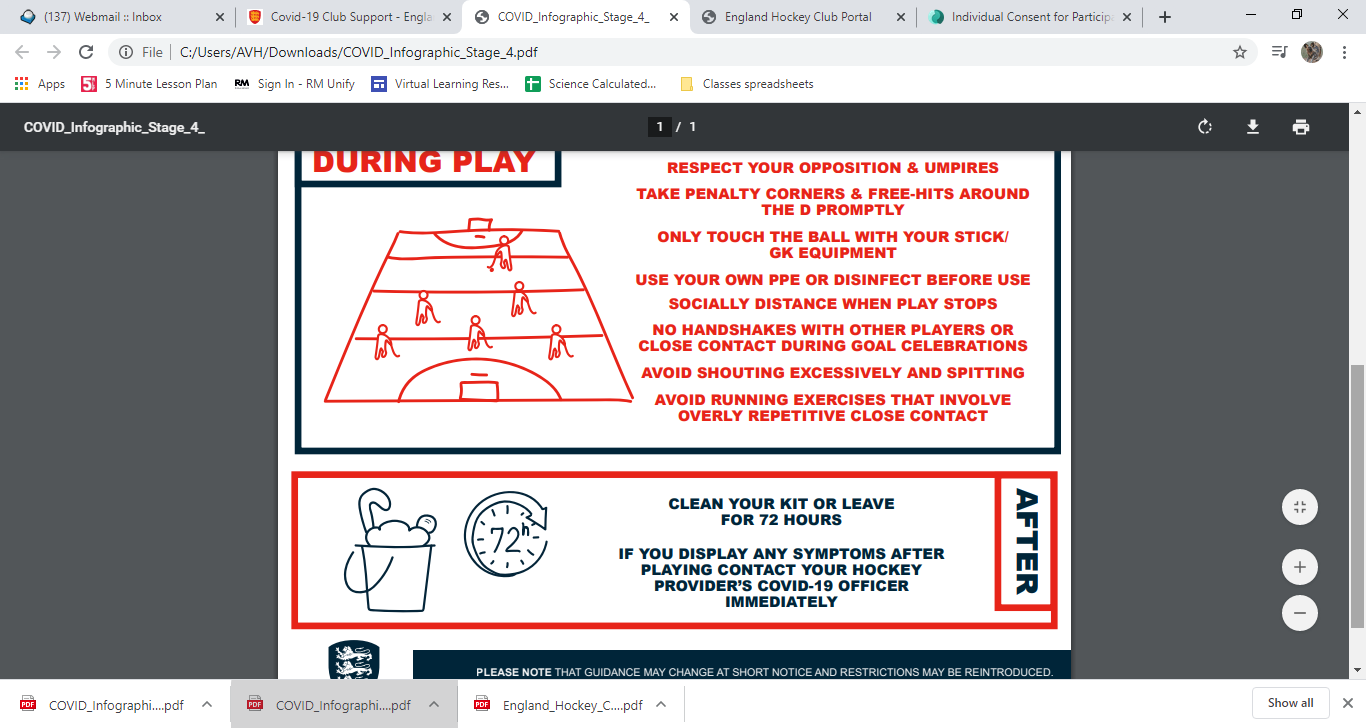 Participation Agreement
Please follow the link below and read it carefully. You will find our team at question 7 under additional clubs

Link to participation agreement

I will be able to see who has done it before selection can happen you will need to do it before 1st Oct please.
First Game
Derby 4ths SUNDAY 4th October at Moorways time TBC !!
Questions that came up at AGM
What will happen if local lockdowns occur?
Home venue / town
If the centre closes then the league is considering it the same as a weather issue – the match will rearranged
If we can’t get enough players we will attempt to rearrange but ultimately it is the same as if we can’t get enough normally.
Opposition venue / town
Centre – same as above
We are to trust the opposition that they will not play anybody who is from the area of lockdown or who has broken any of the lockdown rules
If we refuse to play for the reason that we just don’t want to in case then we will concede (HARSH but we need to be realistic)
Questions that came up at AGM
Conceding matches
The league are waving any conceding games fines due to covid reasons
Will other teams clear dug outs quickly and let us clear them quickly.
All teams are under the same rules so I don’t see any reason why not. We need to be quick to leave and not enter the pitch until the previous team has left
Times of the games
9:30 – 5:00pm EHA extended the time frame for matches due to covid restrictions to give venues more flexibility.